Akutní změna parasympatické inervace srdce po izolaci plicních žil radiofrekvenční a energií pulzního elektrického pole
Stojadinović Predrag, Wichterle Dan, Peichl Petr, Čihák Robert, Hašková Jana, Jansová Helena, Nejedlo Vojtěch, Kautzner Josef

Institut klinické a experimentální medicíny IKEM, Praha

XVIII. české a slovenské sympozium o arytmiích a kardiostimulaci
7.11.2021
[Speaker Notes: Dobrý den, dámy a pánové. Já budu mluvit o akutních změnách parasympatické inervace srdce po izolaci plicních žil readiofrekvenční a energií pulzního elektrického pole.]
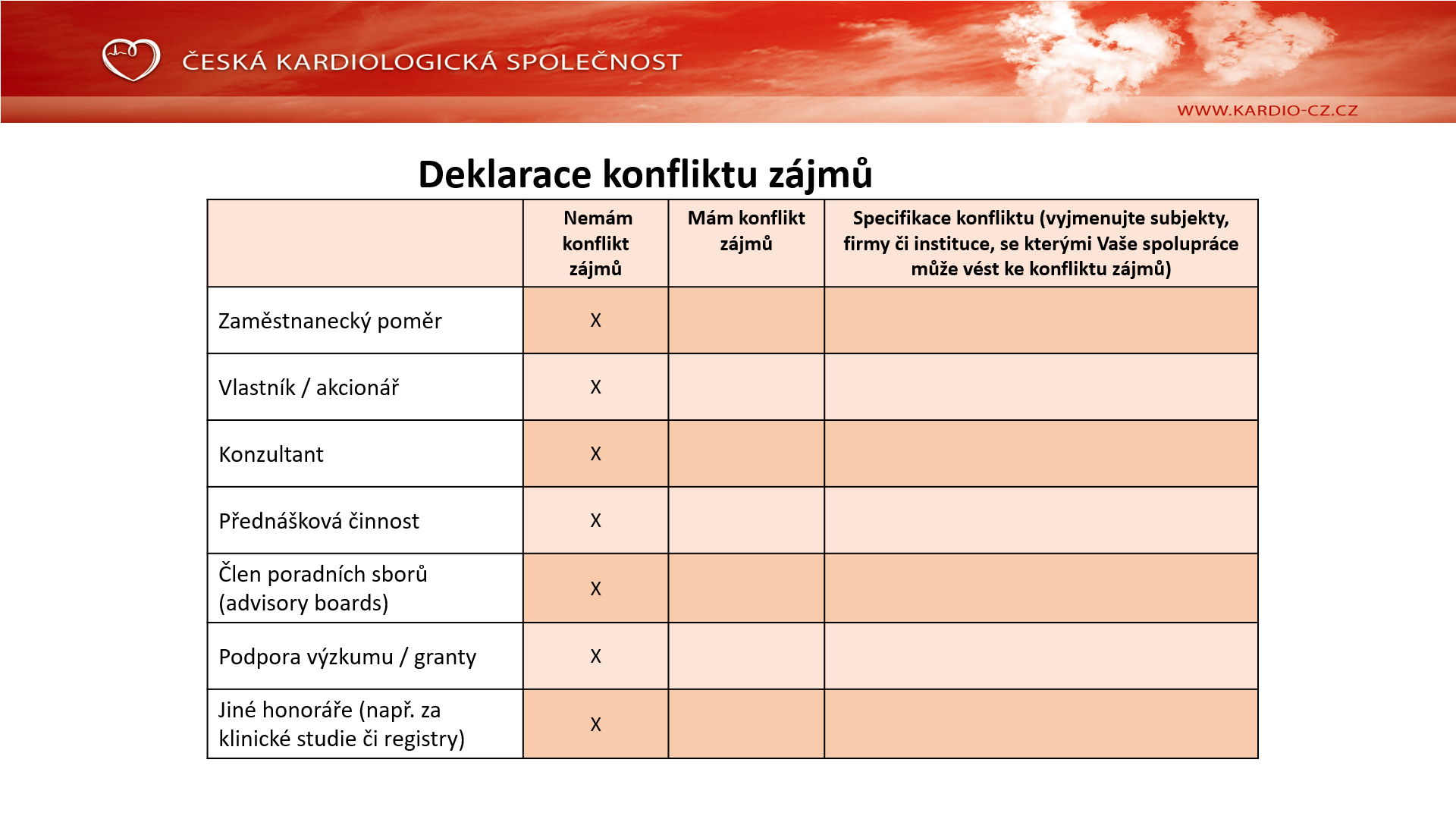 Úvod
Izolace plicních žil (IPŽ) radiofrekvenční energií je spojena se změnou parasympatické inervace srdce v důsledku kolaterálního poškození gangliových plexů. 

Elektroporace je nová, netermální forma energie která selektivně ovlivňuje kardiomyocyty a šetří nervy.

Hypotéza: IPŽ pomocí elektroporace, na rozdíl od RF energie, bude mít menší aktutní efekt na kardiální nervový systém.
Metody
Prospektivní, nerandomizovaná studie, 23 pacientů
12 pacientů IPŽ pomocí elektroporace košíčkovým katétrem (systém Affera)
11 pacientů IPŽ proplachovaným katétrem a RF energií

Reakce SA a AV uzlu na vysokofrekvenční stimulaci nervus vagus (pod foramen jugulare lebky) před a po IPŽ.

Denervace (areaktivita) SA a AV byla hodnocena jako max. indukovaná pauza <1,5 sekund.
Charakteristika souboru
Data are provided as means ± standard deviation or count (percentage). 
*propafenone or amiodarone
[Speaker Notes: Základní charakteristiky obou skupin byly srovnatelné. Pacienti v radiofrekvenční skupině měli nižší BMI a častěji SR při příjmu.]
Výsledky
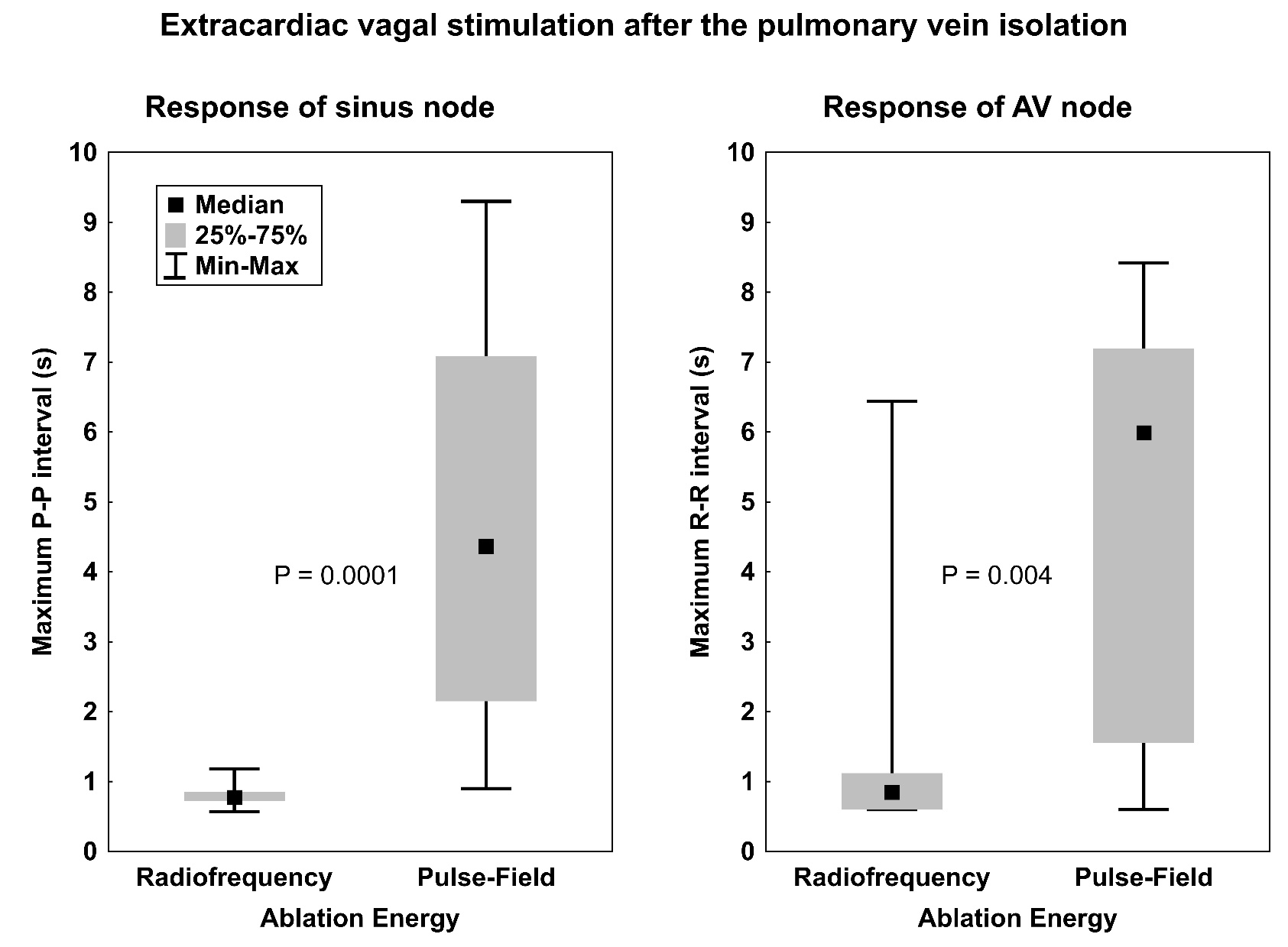 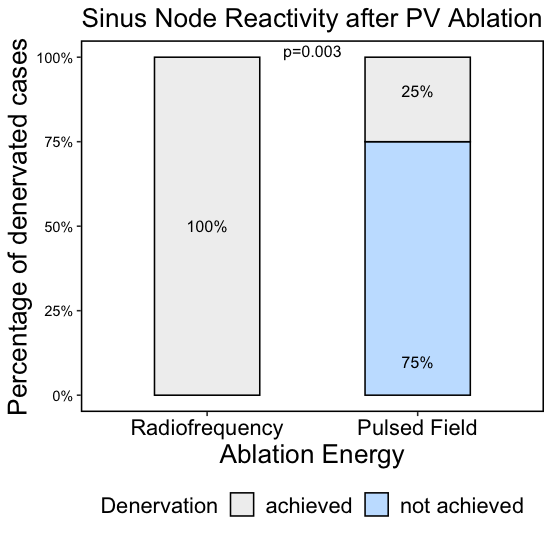 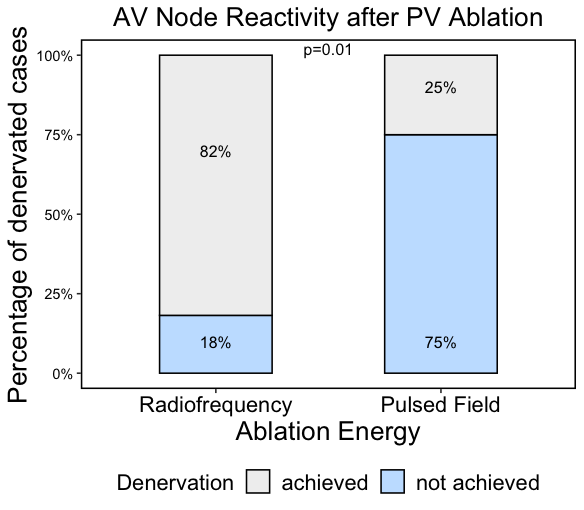 Figure 2 - After PVI performed by RF energy complete denervation of the sinus node was achieved in all patients, while denervation of AV node was achieved in 82% of patients. Substantial denervation of the SAN and AV node after PVI performed by PF was achieved in only 25% of patients.
Figure 1 - Maximum duration of the pause in sinus rhythm (maximum P-P interval) and AVN block (maximum R-R interval during atrial pacing) induced by ECVS after PVI.
[Speaker Notes: Zde vidíme i výsledky studie. Na konci ablační procedury měla podstatná část pacientů v elektroporační skupině zachovalou reaktivitu obou uzlů, na rozdíl od radiofrekční skupiny. Kompletní denervace SA bylo dosaženo u všech pacientů po RF ipž a v případě AV uzlu u 82% pacientů. Na rozdíl od elektroporační skupiny, kde pouze 25% pacientů mělo denervaný SA i AV uzel.]
Závěr
Srdeční vagové reakce jsou zachovalé v podstatné části pacientů po izolaci plicních žil energií pulzního elektrického pole na rozdíl od RF energie.

Toto může ovlivnit i klinický výsledek katetrizační procedury.